Domein bepalen logaritmische functie
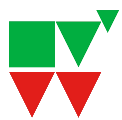 www.nvon.nl/diagnostischevragen
A
B
D
C
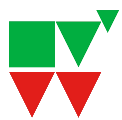 www.nvon.nl/diagnostischevragen
[Speaker Notes: VF-6
Misvatting: de rol van de asymptoot bij logaritmische functie

A: De lln telt de asymptoot mee, verder goed
B: Juist
C: De leerling is de linkergrens i.c. de asymptoot vergeten
D: De lln heeft zowel de linkergrens i.c. de asymptoot, als de ≤ niet begrepen/vergeten]
A
B
D
C
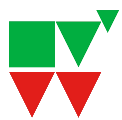 www.nvon.nl/diagnostischevragen
[Speaker Notes: VF-7
Misvatting: de rol van de asymptoot bij logaritmische functie


A: De lln telt de asymptoot mee, verder goed
B: Juist
C: De leerling is de rechter grens i.c. de asymptoot vergeten
D: De lln heeft zowel de rechtergrens i.c. de asymptoot, als de ≤ niet begrepen/vergeten]
A
B
D
C
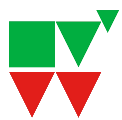 www.nvon.nl/diagnostischevragen
[Speaker Notes: VF-8
Misvatting: de rol van de asymptoot bij logaritmische functie

A: Juist
B: De leerling telt de asymptoot mee, verder goed
C: De leerling gaat er vanuit dat een logaritme altijd naar rechts gaat
D: De lln maakt denkfouten B en C]
Tags
4 VWO
G&R Ed 12: hoofdstuk 5
MW Ed 12 WA: hoofdstuk 12
Domein
Logaritme
Ongelijkheid
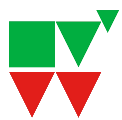 www.diagnostischevragen.nl
Deze vragen met toelichting zijn ontwikkeld door de werkgroep diagnostische vragen van de NVvW.

Heb je feedback, wil je bijdragen, vragen testen of samenwerken? Laat het weten via:diagnostischevragen@nvvw.nl
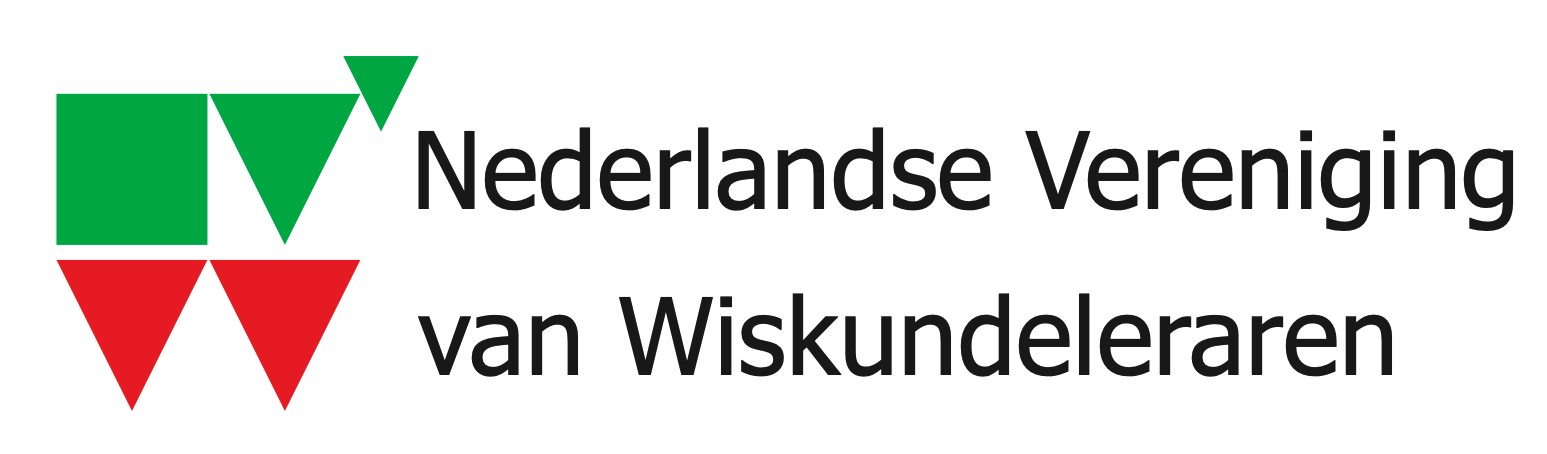 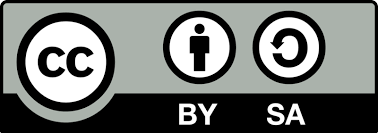 www.nvon.nl/diagnostischevragen        © 2022 NVON
www.diagnostischevragen.nl
[Speaker Notes: De vragen en toelichtingen vallen onder een CC BY-SA 4.0 licentie https://creativecommons.org/licenses/by-sa/4.0]